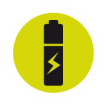 RB1825C (Code article : 5133005516)
Batterie Lithium+ 18V – 2,5 Ah compacte ONE+™
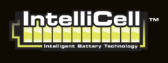 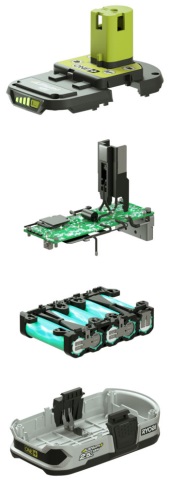 CARACTÉRISTIQUES TECHNIQUES
Concept 18V ONE+™
Une batterie pour plus de 200 outils de bricolage, jardinage et bien plus encore...
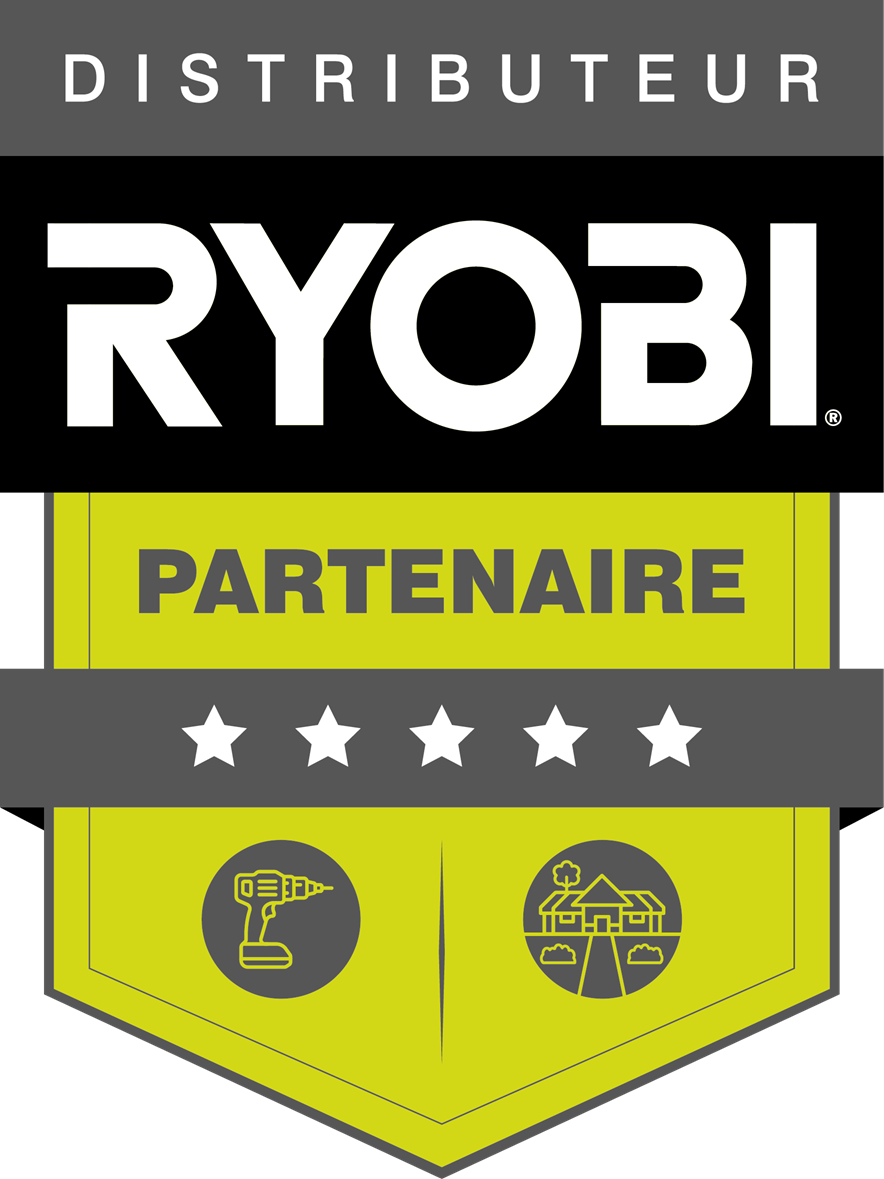 Tension : 18V
Energie : Lithium-Ion
Ampérage : 2,5 Ah
Poids : 440 g

Compatible avec tous les outils 18V ONE+
100% rétro-compatible
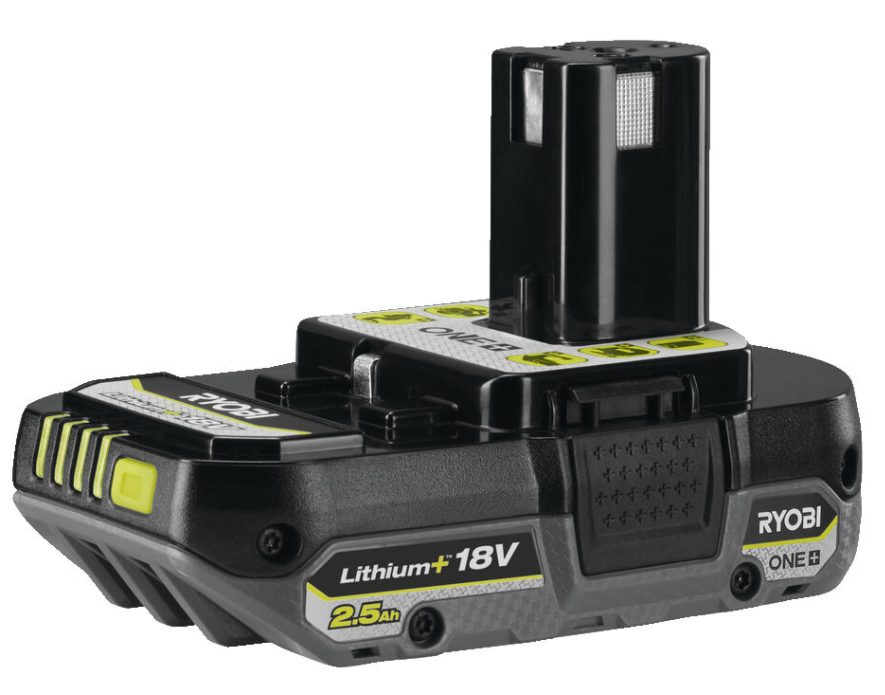 Jusqu’à 140 trous percés**
Batterie Lithium+ 2,5 Ah
Allie légèreté et autonomie
+66% d’autonomie vs. la batterie 1,5 Ah
Puissance

Indicateur de niveau de charge
4 LED, 25% chacune
Confort d’utilisation
Avec la 2,5 Ah
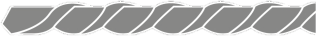 Jusqu’à 745 vis fixées**
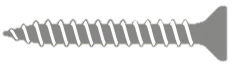 *
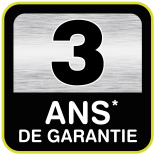 LIVRÉE
Sous blister
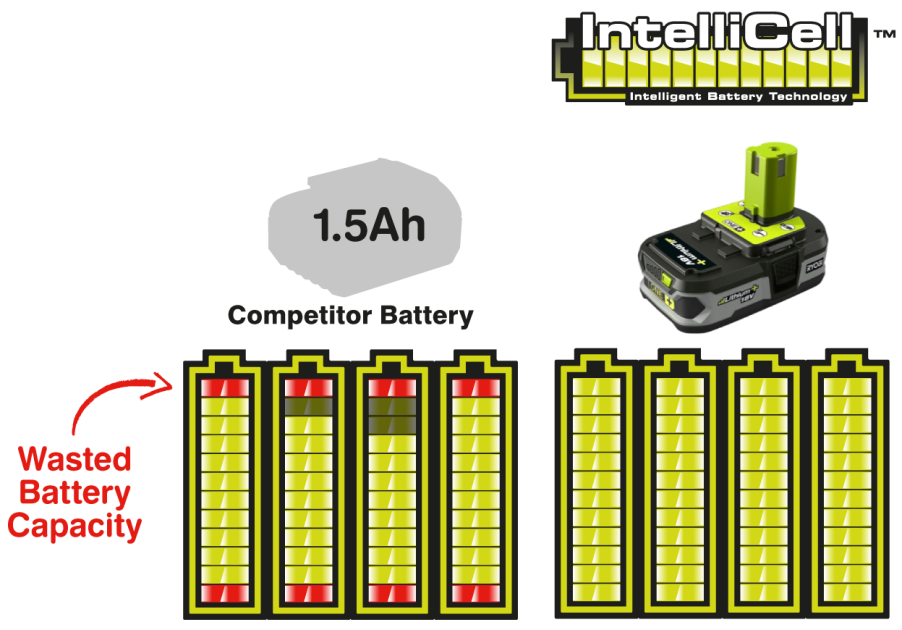 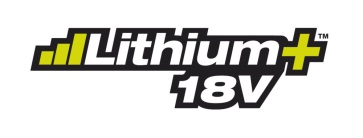 Autonomie
Indicateur de niveau de charge
Performance
Charge / décharge individuelle des cellules
+10% de performances*
Durabilité
Cellules haute capacité et conception antichoc
Intelligence
Protection contre la surchauffe
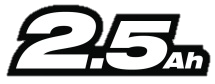 *  Garantie 2 ans + 1 an d’extension offert,
voir conditions sur le site Ryobi® : ryobitools.fr
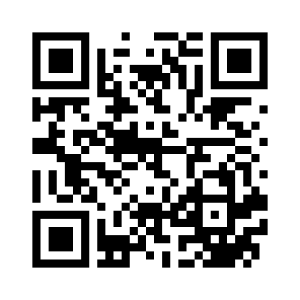 Scannez et découvrez
la gamme 18V ONE+™ Ryobi®
CODE EAN
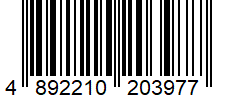 *  Par rapport aux batteries Lithium classiques
** Perçage : avec un foret de 16 x 50 mm dans du pin
Vissage : avec des vis de 4 x 32 mm dans du pin
L’autonomie varie selon l’outil et l’utilisation